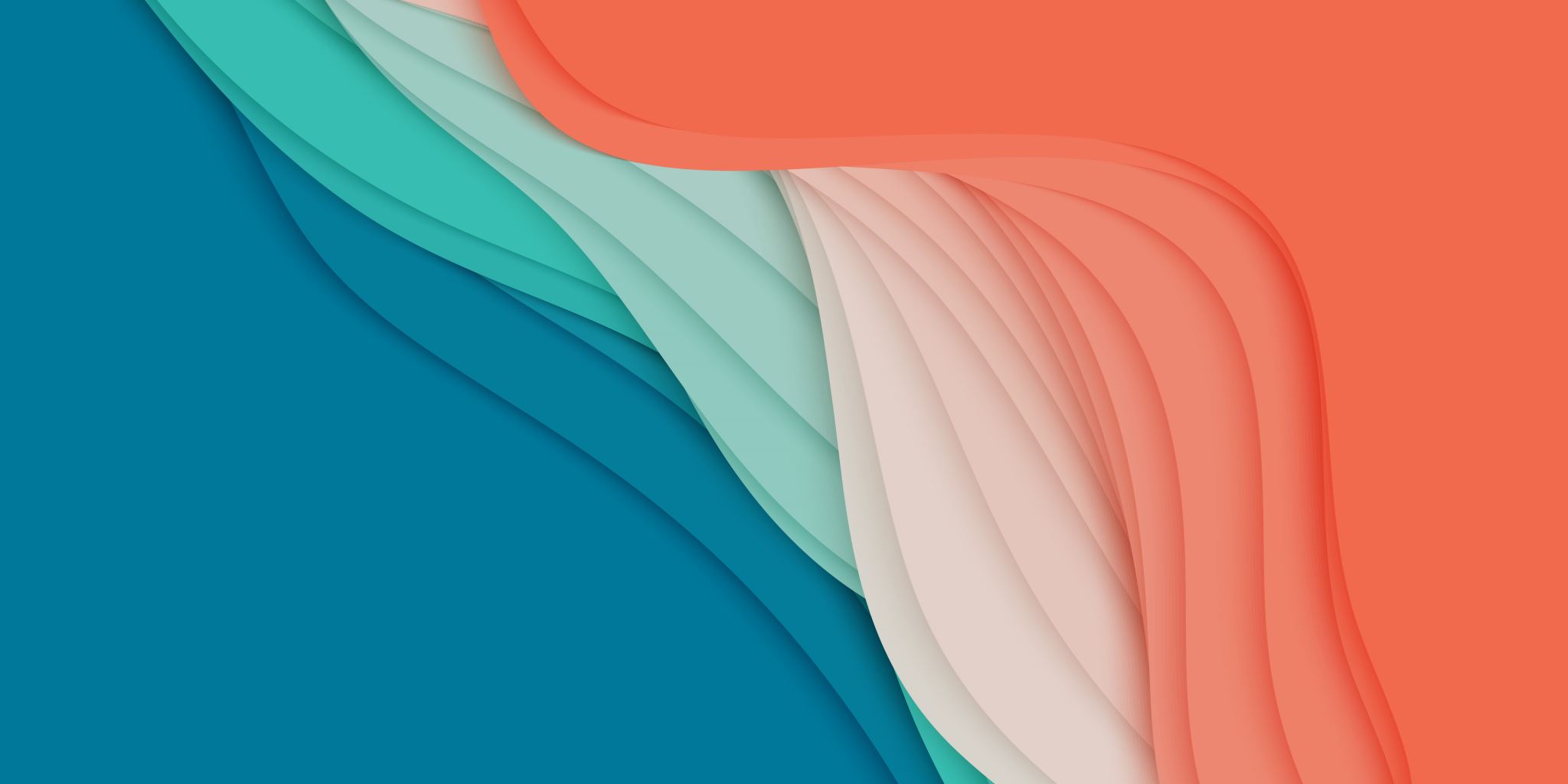 Фармацевтическая часть досье: содержание, требования, регуляторные, производственные и лабораторные аналитические аспекты.
Регистрационное досье – это комплект документов, содержащий всю информацию о лекарственном средстве.
Регистрационное досье состоит из шести частей:
1. Административные документы
2. Описание фармацевтических свойств
3. Данные о производстве лекарственного средства
4. Данные по контролю качества лекарственного средства
5. Доклинические исследования лекарственного средства
 6. Сведения о результатах клинических исследований лекарственного средства
Нормативная документация.
Приказ Министерства здравоохранения Российской Федерации от 12.07.2017 г. № 409н "Об утверждении порядка формирования регистрационного досье на лекарственный препарат и требований к документам в его составе…".
Федеральный закон №61-ФЗ
 Собрание законодательства Российской Федерации, 2010, N 16, ст. 1815; N 42, ст. 5293; N 49, ст. 6409; 2014, N 52, ст. 7540; 2015, N 10, ст. 1404; 2016, N 27, ст. 4283.
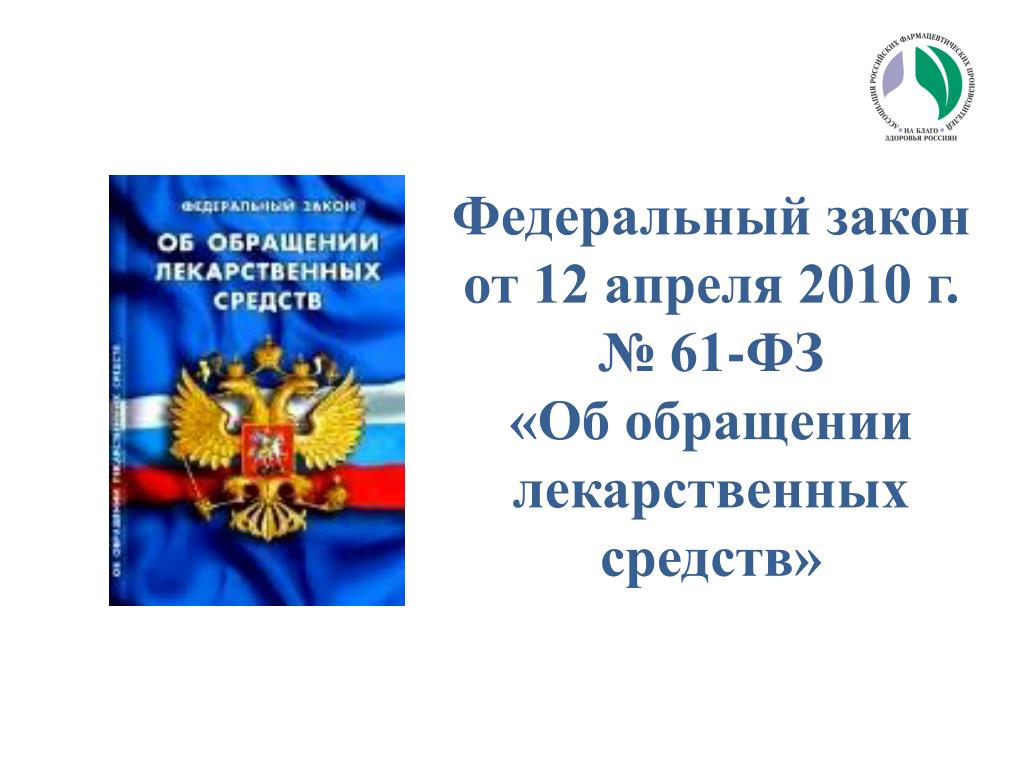 Фармацевтическая часть досье:
-записи (отчеты) о произведенных сериях продукции
-валидационный мастер-план
-последний обзор по качеству лекарственного препарата
-руководство по качеству (лабораторное руководство) лаборатории контроля качества производителя
-список аналитических методик, которые выполняет лаборатория контроля качества производителя
-информация о наименовании активной фармацевтической субстанции
-структура активной фармацевтической субстанции
-общие свойства активной фармацевтической субстанции
-производитель
-описание производственного процесса и его контроля
-контроль исходных материалов
-контроль критических стадий и промежуточной продукции
-валидация производственного процесса и (или) его оценка
-разработка производственного процесса
-подтверждение структуры и других характеристик-примеси-спецификация активной фарм.субстанции-аналитические методики-валидация аналитических методик-анализы серий (результаты анализа серий)-обоснование спецификации-стандартные образцы или материалысистема упаковки (укупорки)-резюме испытаний стабильности и заключение о стабильности-данные испытаний стабильности-сведения о вспомогательных веществах (восстановителях, растворителях, разбавителях, носителях)-описание и состав вспомогательного вещества (восстановителя, растворителя, разбавителя, носителя)
--фармацевтическая разработка вспомогательного вещества (восстановителя, растворителя, разбавителя, носителя)
-процесс производства вспомогательного вещества (восстановителя, растворителя, разбавителя, носителя)
-состав на серию (производственная рецептура) восстановителя, растворителя, разбавителя, носителя
-контроль качества вспомогательного вещества (восстановителя, растворителя, разбавителя, носителя)
-микробиологические характеристики восстановителя, растворителя, разбавителя, носителя
-система упаковки (укупорки) для вспомогательного вещества (восстановителя, растворителя, разбавителя, носителя)
-стабильность вспомогательного вещества (восстановителя, растворителя, разбавителя, носителя)
-сведения о совместимости восстановителя, растворителя, разбавителя, носителя
-вспомогательные вещества
-разработка лекарственной формы
-производственные избытки
-физико-химические и биологические свойства
-разработка производственного процесса-система упаковки (укупорки)-микробиологические характеристики-совместимость-описание производственного процесса и его контроля-контроль критических стадий и промежуточной продукции-вспомогательные вещества человеческого и животного происхождения-аналитические методики-валидация аналитических методик-характеристика примесей-резюме испытаний стабильности и заключение о стабильности-Зданные испытаний стабильности-копии использованных литературных источников
Регистрационное досье на лекарственный препарат предоставляется в форме общего технического документа из нескольких разделов (модулей). 
Раздел химической, фармацевтической и биологической документации формируется из документов, содержащих информацию о фармацевтической субстанции и лекарственном препарате для медицинского применения, процессе его производства и методах контроля качества, в том числе из:
1) копии документа, содержащего следующую информацию о фармацевтической субстанции или фармацевтических субстанциях, входящих в состав лекарственного препарата, за исключением информации о фармацевтических субстанциях, включенных в государственный реестр лекарственных средств для медицинского применения в соответствии со статьей 34 Федерального закона N 61-ФЗ:
а) наименование фармацевтической субстанции, ее структура, общие свойства;
б) наименование и адрес производителя;
в) технология производства с описанием стадий производства и методов контроля на всех стадиях производства;
г) описание разработки процесса производства в виде его краткого описания;
д) описание контроля критических стадий производства и промежуточной продукции, включающее данные, которые могут быть представлены в виде блок-схемы, с перечнем сведений о стадиях производства, видах и (или) методах контроля качества промежуточных продуктов;
е) документальное подтверждение (валидация) процессов, в том числе сведения, подтверждающие применимость выбранной схемы производства лекарственного препарата, и (или) их оценка;
ж) свойства и структура действующих веществ, в том числе сведения об их физико-химических свойствах;
з) характеристика примесей, включающая сведения об их происхождении и свойствах;
и) спецификация на фармацевтическую субстанцию и ее обоснование;
к) аналитические методики, используемые при осуществлении контроля качества фармацевтической субстанции;
л) документальное подтверждение (валидация) аналитических методик, используемых при осуществлении контроля качества фармацевтической субстанции, в том числе сведения, подтверждающие применимость и достаточность методов контроля качества фармацевтической субстанции;
м) результаты анализа серий фармацевтической субстанции, в том числе аналитические данные, подтверждающие числовые показатели качества фармацевтической субстанции в виде протоколов (сертификатов или паспортов) анализа;
н) перечень стандартных образцов или веществ, используемых при осуществлении контроля качества, в том числе с указанием их производителей и назначения;
о) описание характеристик и свойств упаковочных материалов и укупорочных средств;
п) данные о стабильности фармацевтической субстанции;
р) срок годности;
1.1) в отношении фармацевтических субстанций, входящих в состав лекарственного препарата и включенных в государственный реестр лекарственных средств для медицинского применения в соответствии со статьей 34 Федерального закона N 61-ФЗ, - копия документа, содержащего следующую информацию:
а) наименование фармацевтической субстанции, ее структура, общие свойства;
б) наименование и адрес производителя;
в) результаты анализа серий фармацевтической субстанции;
г) срок годности;
(Подпункт дополнительно включен с 18 сентября 2020 года приказом Минздрава России от 9 июня 2020 года N 561н)
2) документа, содержащего следующие сведения о лекарственном препарате для медицинского применения:
а) описание и состав лекарственного препарата для медицинского применения;
б) описание фармацевтической разработки (обоснование выбора состава, первичной упаковки и иного);
в) технология производства с описанием стадий производства и методов контроля на всех стадиях производства, в том числе с указанием схемы технологического процесса производства фармацевтической субстанции и ее описания, в которое могут быть также включены сведения о контроле исходного сырья, критических стадий производства и промежуточных продуктов, методы контроля за вспомогательными веществами, используемыми при производстве лекарственного препарата;
г) описание контроля критических стадий процесса производства и промежуточной продукции, которое может включать последовательное изложение всех стадий технологического процесса производства;
д) наименование и адрес места осуществления производства лекарственного препарата для медицинского применения (в случае наличия нескольких участников процесса производства необходимо указать каждого из них);
е) фармацевтическая совместимость , включающая данные, подтверждающие совместимость действующих и вспомогательных веществ, входящих в состав лекарственного препарата;  
ж) микробиологические характеристики;
з) материальный баланс для производства серии готового продукта, который может быть представлен в виде блок-схемы, отображающей последовательность выполнения всех этапов и стадий (операций) технологического процесса, с указанием основных материальных потоков (сырье, материалы, получение промежуточных продуктов, выход готового лекарственного препарата);
и) описание характеристик и свойств упаковочных материалов и укупорочных средств;
к) документальное подтверждение (валидация) процессов производства, включающее информацию по валидации процесса производства и выбору контрольных параметров и испытаний в процессе производства, и (или) их оценка;
л) требования к качеству вспомогательных веществ (сертификат, спецификация на вспомогательные вещества и их обоснование), в том числе в качестве обоснования предоставляются сведения, подтверждающие возможность применения вспомогательных веществ для производства лекарственного препарата в целях обеспечения стабильности лекарственной формы;м) аналитические методики, используемые при осуществлении контроля качества вспомогательных веществ, в виде перечня с кратким описанием;
н) документальное подтверждение (валидация) аналитических методик, используемых при осуществлении контроля качества вспомогательных веществ, которое может быть представлено в виде сведений, подтверждающих применимость и достаточность методов контроля качества вспомогательных веществ;
о) информация об использовании вспомогательных веществ человеческого и животного происхождения;
п) информация об использовании новых вспомогательных веществ;
р) требования к качеству лекарственного препарата для медицинского применения (сертификат, спецификация на лекарственный препарат и их обоснование);
с) аналитические методики, используемые при осуществлении контроля качества лекарственного препарата для медицинского применения, которые в том числе могут быть указаны в виде ссылок на фармакопейные статьи или подробного перечня используемых методов контроля качества;
т) документальное подтверждение (валидация) аналитических методик, используемых при осуществлении контроля качества лекарственного препарата для медицинского применения, в том числе сведения, подтверждающие применимость и достаточность методов контроля качества лекарственного препарата;
у) результаты анализов серий лекарственного препарата для медицинского применения;
ф) характеристика примесей;
х) перечень стандартных образцов, используемых при осуществлении контроля качества лекарственного препарата для медицинского применения;
ц) данные о стабильности лекарственного препарата для медицинского применения.
5. Раздел фармакологической, токсикологической документации формируется из отчетов о результатах доклинических исследований лекарственного средства для медицинского применения, в том числе из:
1) отчета о фармакодинамических исследованиях, в том числе может быть представлено краткое резюме о проведенных фармакодинамических исследованиях в случае, если таких исследований проведено несколько;
2) отчета о фармакокинетических исследованиях, в том числе может быть представлено краткое резюме о проведенных фармакокинетических исследованиях в случае, если таких исследований проведено несколько;
3) отчета о токсикологических исследованиях, в том числе может быть представлено краткое резюме о проведенных токсикологических исследованиях в случае, если таких исследований проведено несколько.
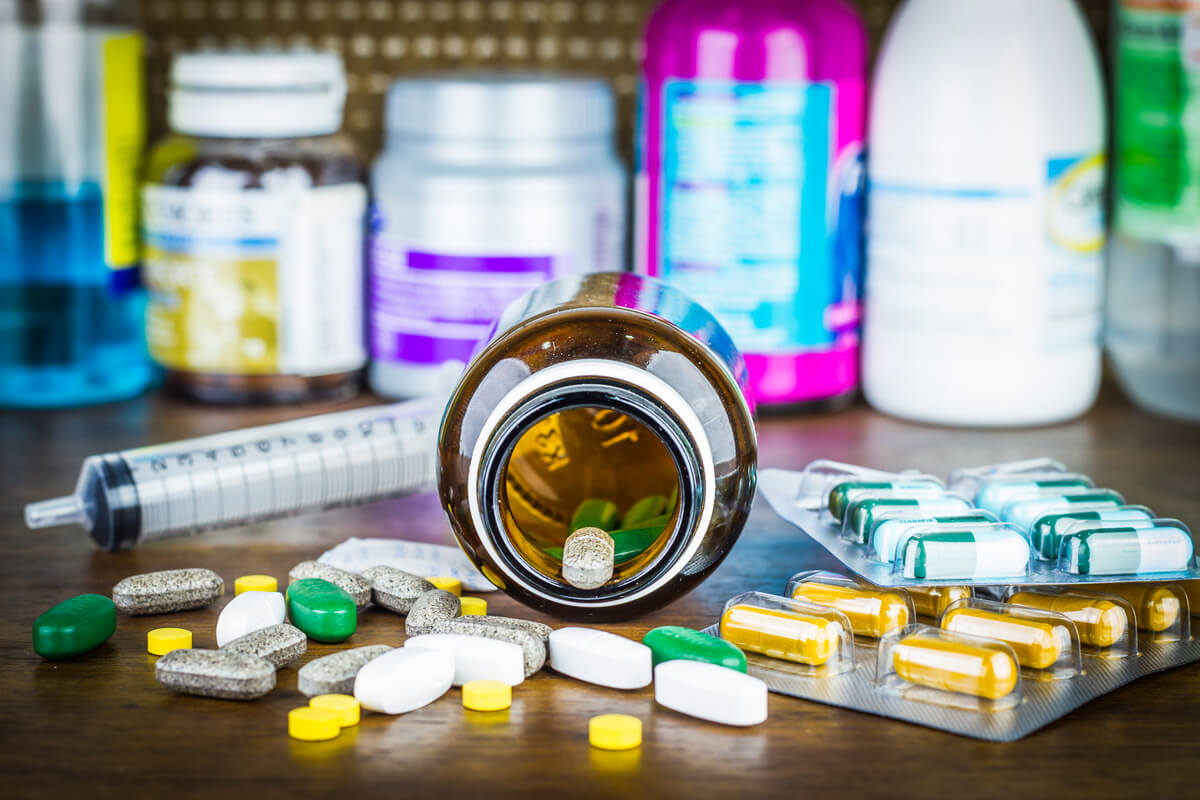 Контроль качества.
Контроль качества необходимо осуществлять в соответствии с досье на лекарственный препарат. Производитель должен проводить проверку эффективности кодирования и документально оформлять ее результаты.
Образцы исследуемых лекарственных препаратов должны храниться в двух целях: для обеспечения наличия образца для аналитических испытаний и для обеспечения наличия образца готового лекарственного препарата. Таким образом, образцы можно разделить на две категории:
контрольный образец - образцы серии исходного сырья, упаковочных материалов, лекарственного препарата в первичной упаковке или готового лекарственного препарата, которые хранят для проведения анализа в случае возникновения такой необходимости. Производитель должен сохранять образцы с критических промежуточных стадий (например, со стадий, после которых предусматривается проведение аналитических исследований и выдача разрешений на выпуск) и образцы промежуточных продуктов, которые поставляются за пределы зоны контроля производителя, если это позволяет стабильность образцов;
архивный образец - образец в окончательной упаковке, отобранный из серии готовой продукции. Его хранят в целях подтверждения идентичности. Например, в течение срока хранения серии может потребоваться осмотр образца или упаковки, маркировки, инструкции по применению, получение информации о номере серии и сроке годности.
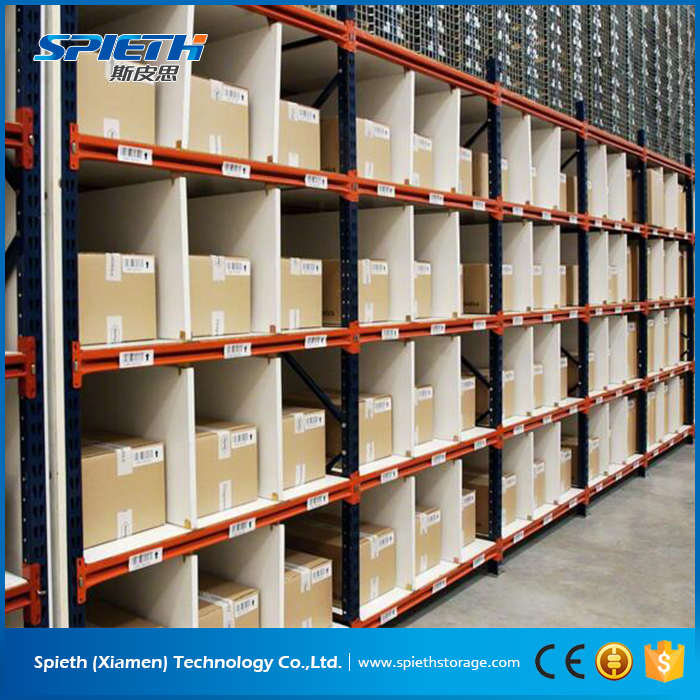 Место хранения контрольных и архивных образцов должно быть определено в соглашении между спонсором и производителем(ями). К таким местам необходимо обеспечить своевременный доступ представителей уполномоченного федерального органа исполнительной власти.
Контрольные образцы готового лекарственного препарата должны сохраняться в Российской Федерации или в третьей стране, если между Российской Федерацией и третьей страной-экспортером существуют соглашения, которые гарантируют, что производитель исследуемого лекарственного препарата придерживается правил надлежащего производства, требования которых не ниже требований настоящих Правил. В исключительных случаях контрольные образцы готового лекарственного препарата могут храниться у производителя в третьей стране. В указанном случае это должно быть обосновано и документально оформлено в виде соглашения между спонсором, импортером в Российскую Федерацию и производителем лекарственного препарата в третьей стране.
Спасибо за внимание!